ПРАКТИЧНА 2

КІЛЬКІСТЬ ІНФОРМАЦІЇ У ПОВІДОМЛЕННІ

План

2.1 Теоретичні відомості і розрахункові співвідношення
2.2 Приклади і задачі для самостійного розв’язання
За формулою повної ймовірності
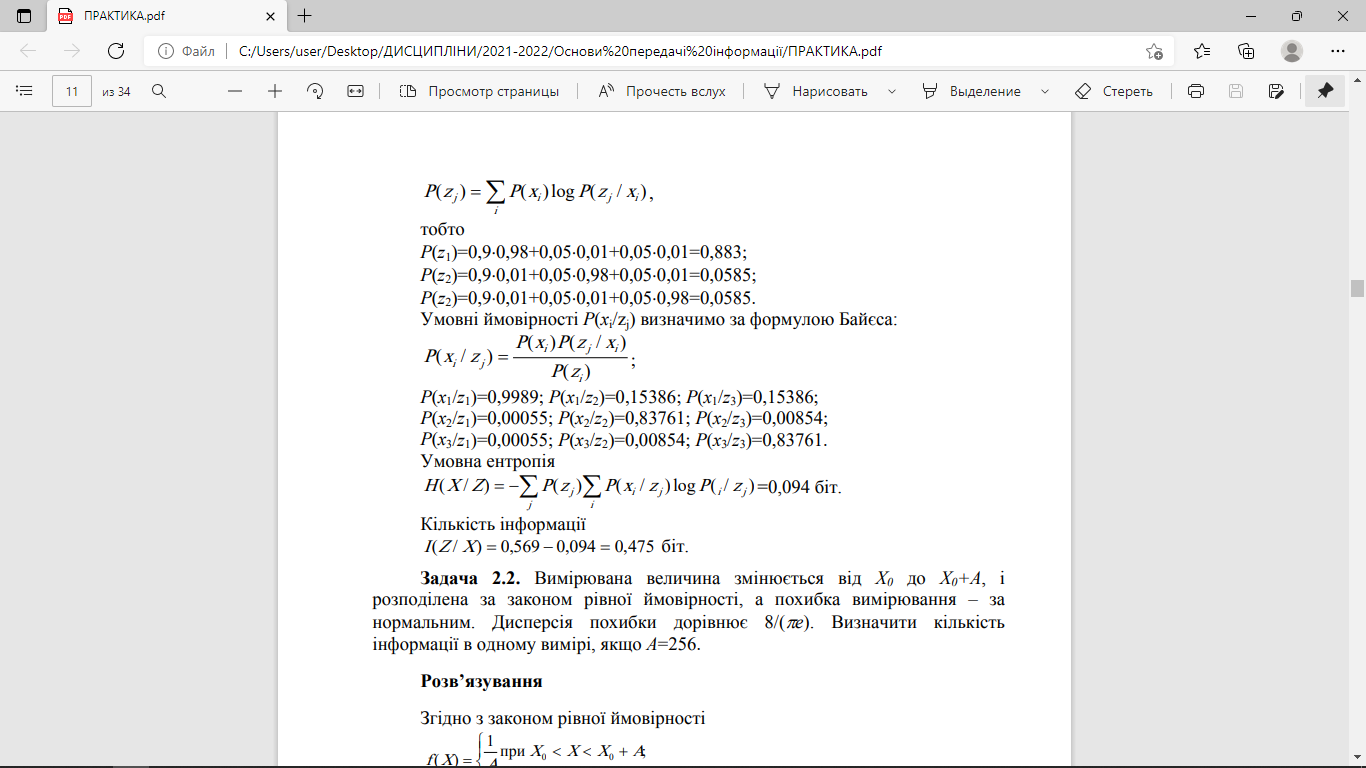 Задача 2.2. 
Вимірювана величина змінюється від Х0 до Х0+А, і розподілена за законом рівної ймовірності, а похибка вимірювання – за нормальним. Дисперсія похибки дорівнює 8/(πe). Визначити кількість інформації в одному вимірі, якщо А=256.
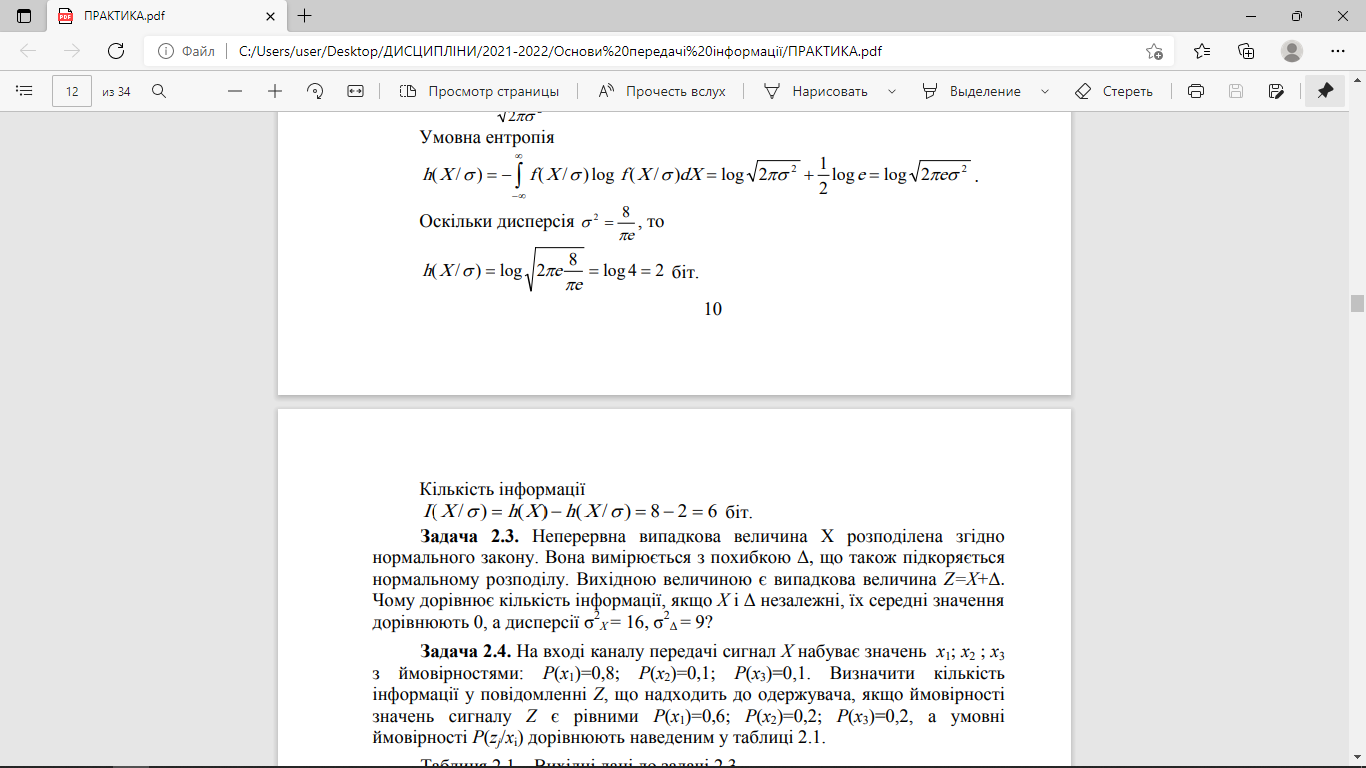